Overviews of renal system
DR. Arwa Rawashdeh
Function
Regulation of water and electrolytes 
Acid base balance
urine formation
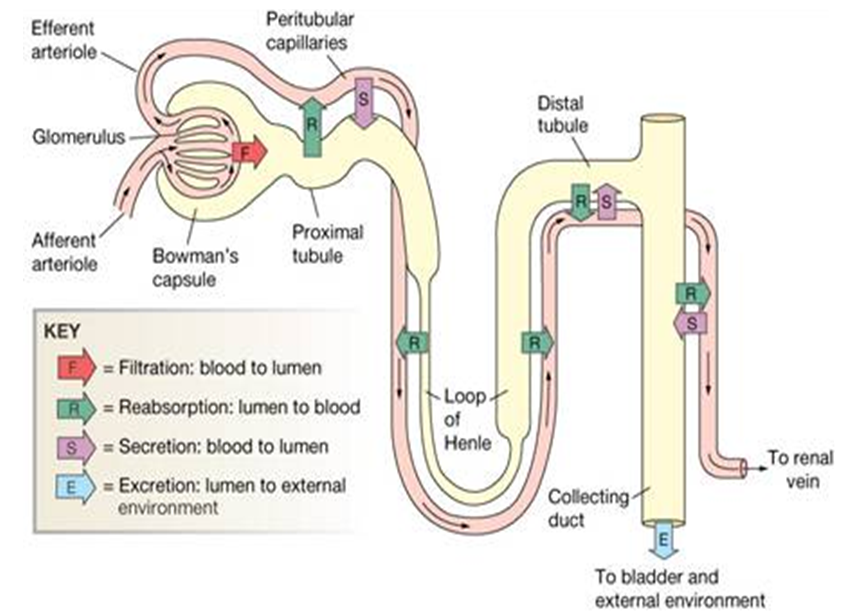 Filtration: 
It is directly proportional to renal blood pressure and renal blood flow. Water and solutes is filtered across glomerular capillaries

Reabsorption: 
Is the removal of water and solutes from the renal filtrate
 
Secretion: 
Transport of solutes from peritubular fluid into  the tubular fluid
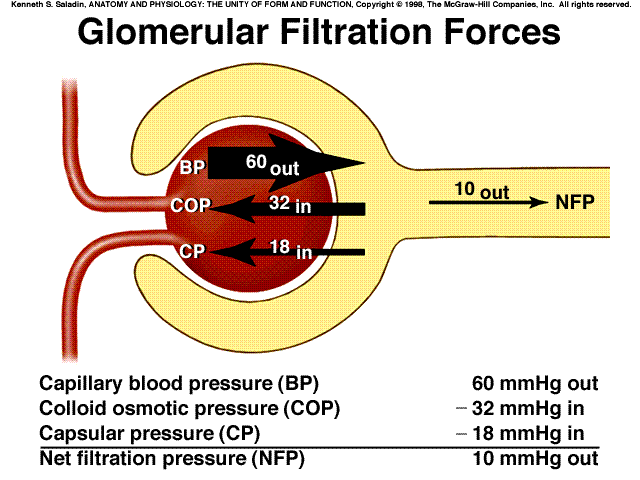 Starling Forces
filtration
5L Cardiac output
25% kidney
55% blood plasma of 25%= 600ml/min
20% Renal plasma flow=120ml/min  reabsorbed most 
GFR is only 20% the remaining 80% go to efferent arterioles
 120*60*24=180L/day
3L plasma in the blood
60 times/day
PCT
Reabsorption (Grandmom roles of handling money)
Basolateral membrane 

1. Na+ and K+ pump  once time energy 
         Apical Border 
            Na+ facilitated diffusion 
            SGLT2 Na+ and Glucose  active transport 
                                 Amino acid 
                                  Ca++
                                  HCO3-

2. GLUT2   Na+ and glucose facilitated diffusion
Secretion 
Uric acid
Oxalic acid 
Bile salts 
Para aminoheppuric acid
Acid base balance 
 HCO3  reabsorption 
 H+       secretion 
 Apical membrane 
Na+ and H+ exchanger  secondary active transport 
Carbonic anhydrase inhibiters 
No more HCO3 reabsorption
Secreted as NaHCO3 in the lumen 
More Na+ in  collecting duct 
Because 60 to 70% of Na+ normally absorbed
Great loss in K+
Metabolic acidosis
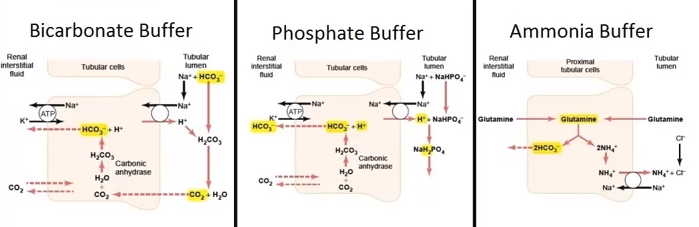 Loop of Henle
Descending limb is only permeable to water concentrated segment 
   300mosm
   1200mosm
Thin and Thick  Ascending limb is permeable to salt and water
    Diluting segment 100mosm

 Basolateral membrane 
Na+ K+ pump Once energy 
  
Apical surface
    Thick segment Na+ K+ 2Cl-  secondary symport co-transporter 
    Ca+ Mg+ HCO3+ paracellular
Loop diuretics  ( the most powerful) 
25% of Na+ 
Na+ K+ 2cl-  that is function is : 
Osmolarity of medulla 
Concentrated urine 
Inhibiting will lead to loss more water in the urine
 lost a lot of electrolytes
The Counter-Current Mechanism
Distal convoluted duct and collecting duct
alpha intercalated  cells
Principle cells
Fewer in number
Shorter
Collecting duct and DCT
H+  secretion by H+ and K+ primary active antiport  aldo
Urine limit  pH 4.4 
          Titratable acid 
HCO3- reabsorption
Larger in number
Taller
Collecting duct
 Aldosterone 
   Na and H2O
H2O reabsorption (ADH)